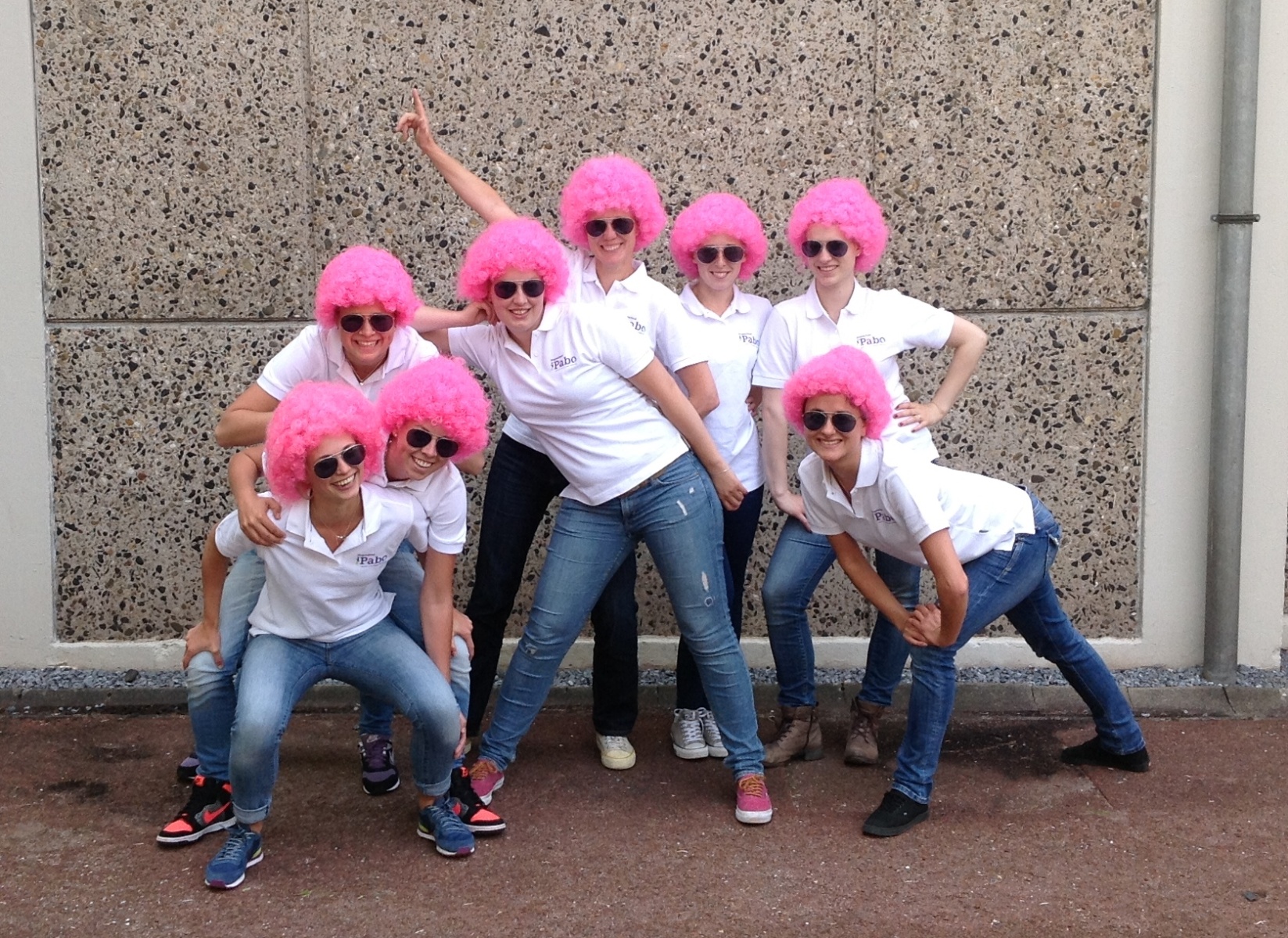 Wiscodans
Annette Markusse
Hogeschool iPabo
Leren over symmetrie via dans
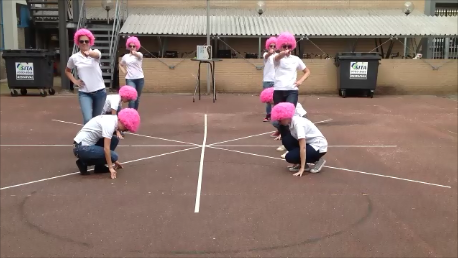 Welke vorm van symmetrie zie je hier?
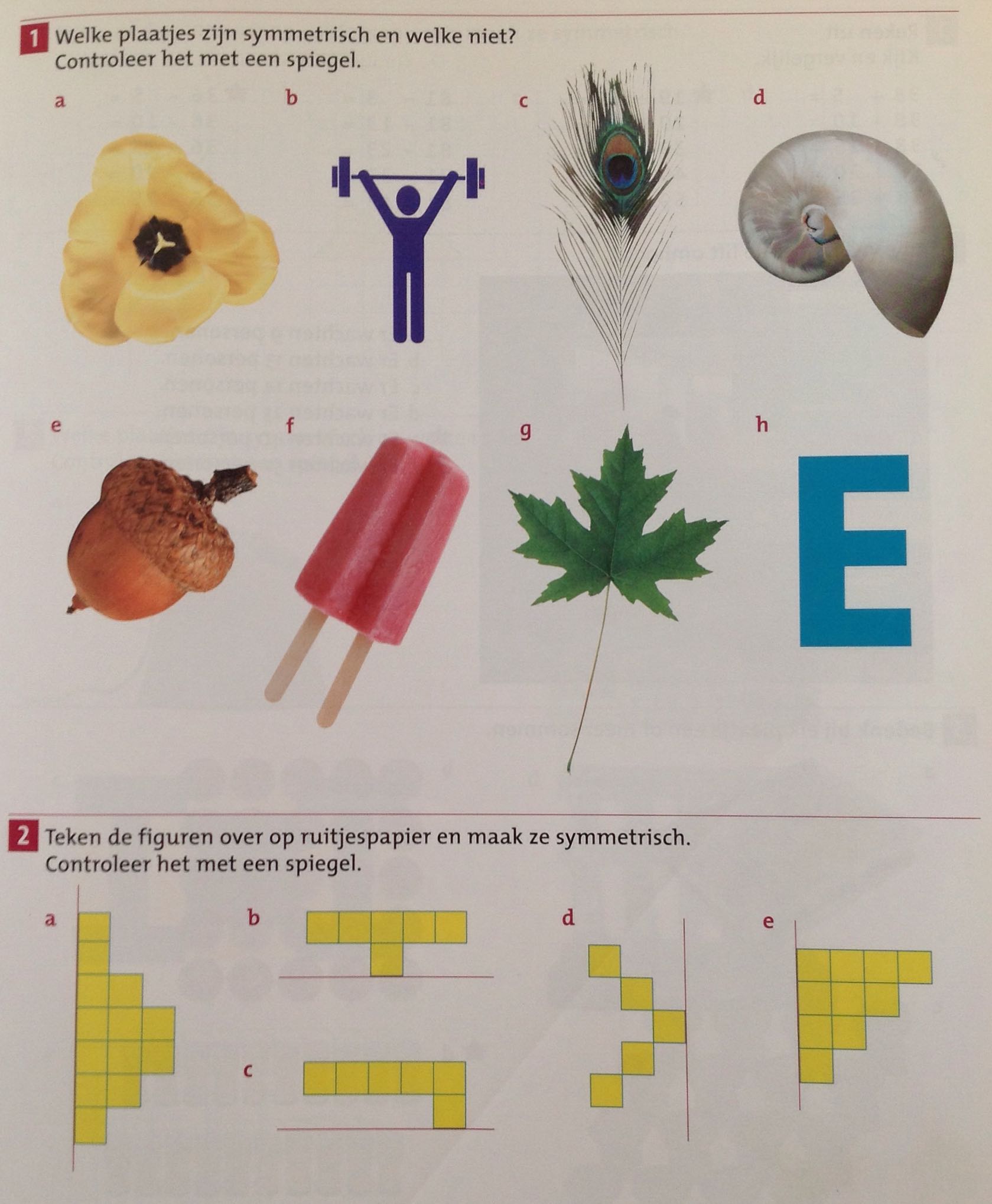 Alles Telt, groep 5
Leren over symmetrie via dans
Zou je in plaats van materiaal, ook het eigen lichaam kunnen gebruiken? 

Wat voor effect zou dat hebben? 

Zou deze werkvorm ook geschikt zijn voor de basisschool?
Hoe kun je met eenvoudige materialen een rekenles ontwerpen waarin speels en onderzoekend leren centraal staat?
Onderzoekende houding
Hoeveel verschillende vormen van symmetrie zijn er eigenlijk?
Hoe kun je deze vormen vertalen naar beweging?
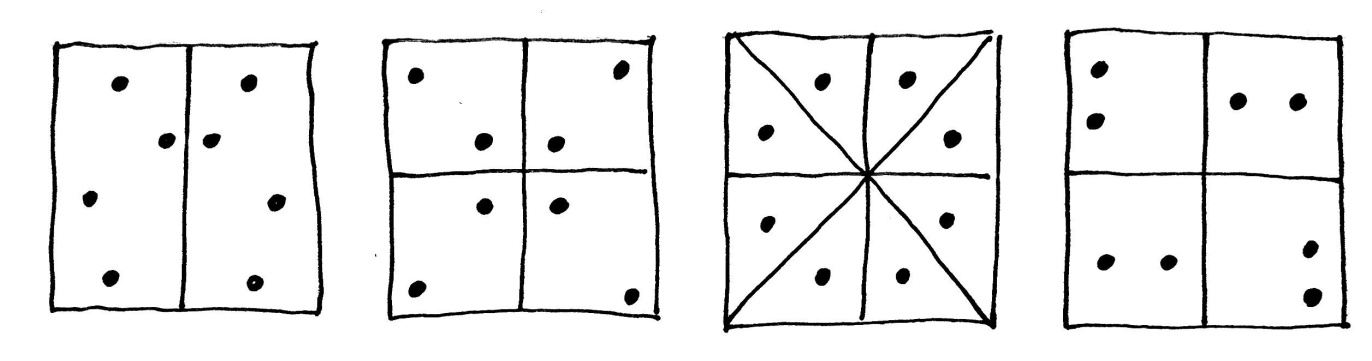 De dansvloer
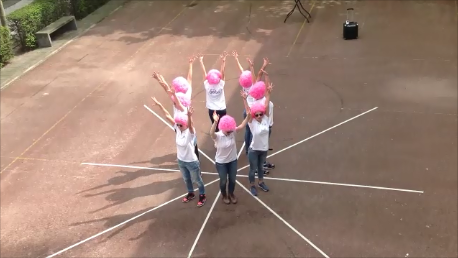 http://eurekanet.nl/video-s/wiscodans.html
Leren via dans
Ontstaan van een overlegsituatie waarbij de mogelijkheden van de symmetrie samen kunnen worden onderzocht
Inspelen op de bewegingsbehoefte
De dans is niet alleen een wiskundige, maar ook een motorische, muzikale en sociale activiteit
Een activiteit die iedereen als een succeservaring kan beleven omdat iedereen op zijn eigen manier, een bijdrage kan leveren aan het gezamenlijke doel
En vooral erg veel plezier!
Uitlokken van onderzoekend gedrag
Grote Rekendag 2015
Meetkunde uit de kunst in de klas
Keerkunst
Omkeermannetje
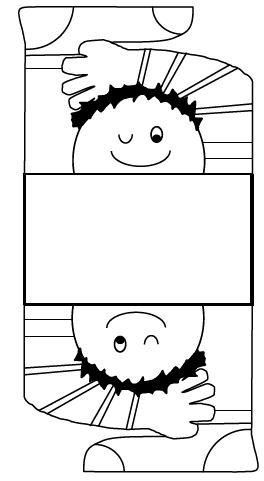 Het omkeermannetje wil een getal op zijn buik hebben.

Als je het mannetje omkeert, moet er nog steeds een getal op zijn buik staan.
Keerdans
Drie stappen
Oefenronde
Tableau vivant
Keerdans
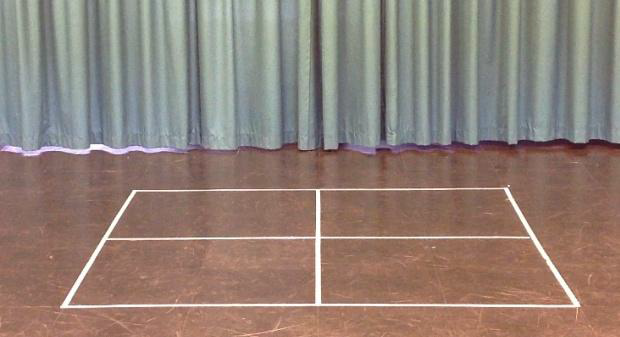 Ontwerp je eigen keerdans of wiscodans
You should be dancing yeah!
Laat weten hoe het is gegaan
Twitter: #GroteRekendag
Mail: a.markusse@ipabo.nl
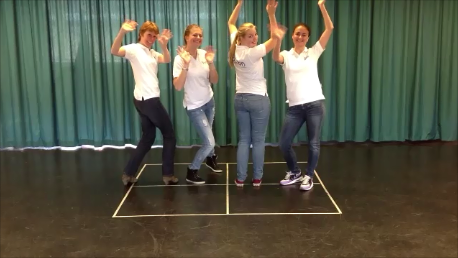